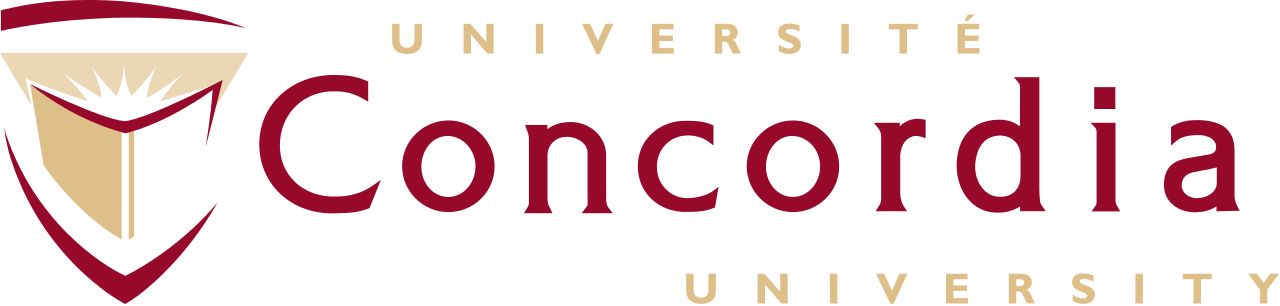 Simulation using ModelSim
Course: COEN 6501
Prepared by: Rokibul Hasan Bhuiyan
1
For Scientific Linux Kernel in Lab
Open Xterm 
To connect to server.
ssh –X (your encs user name)@login.encs.Concordia.ca
2
Things we have to look for: 
Components of the circuit ( in this case and gate, xor gate would be our component)
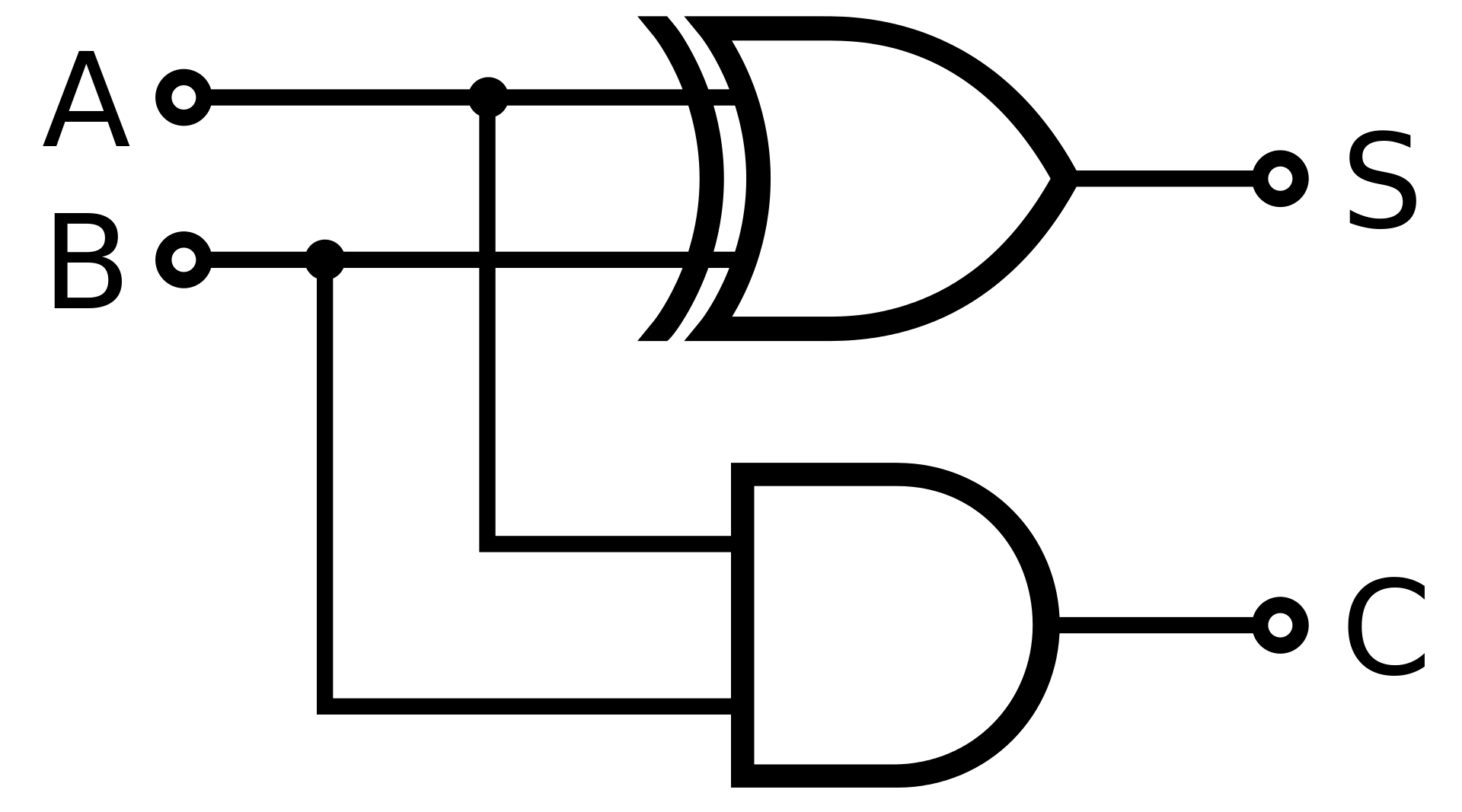 Fig: Half-Adder circuit
3
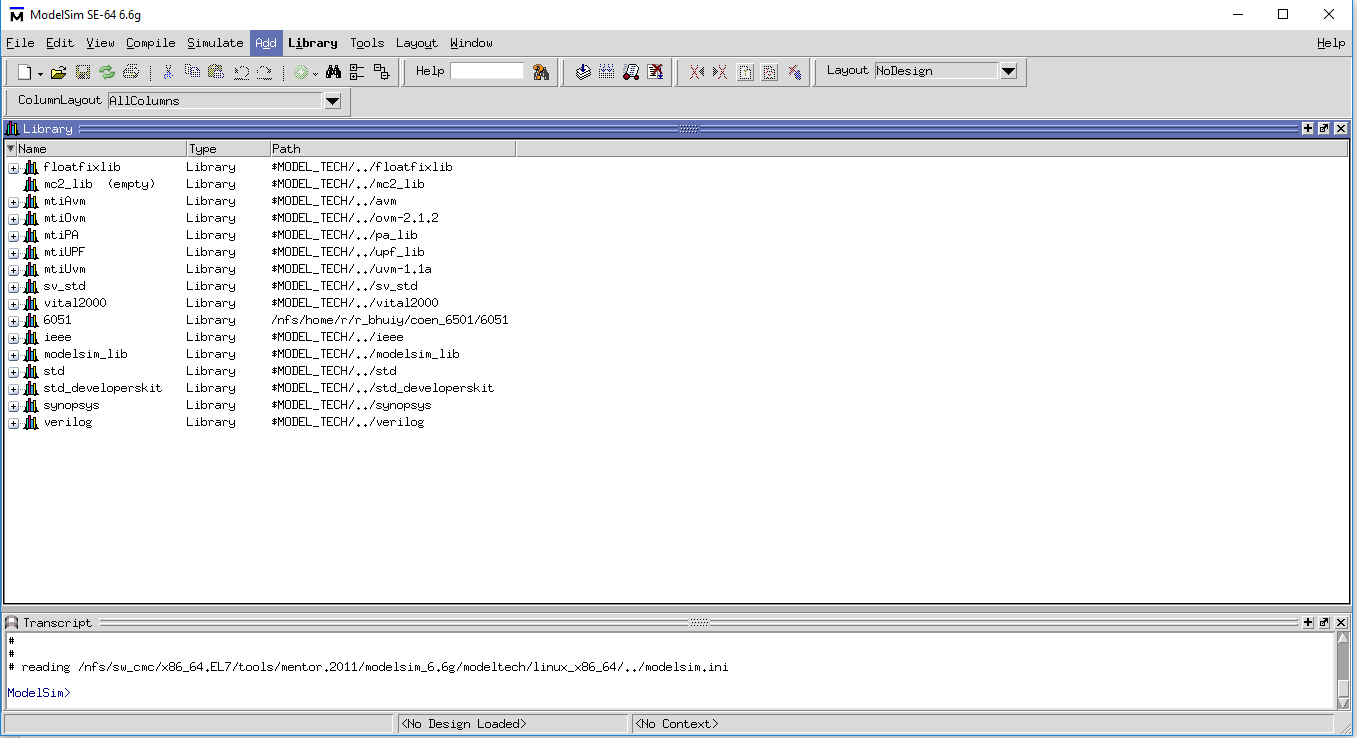 Start ModelSim on your computer
4
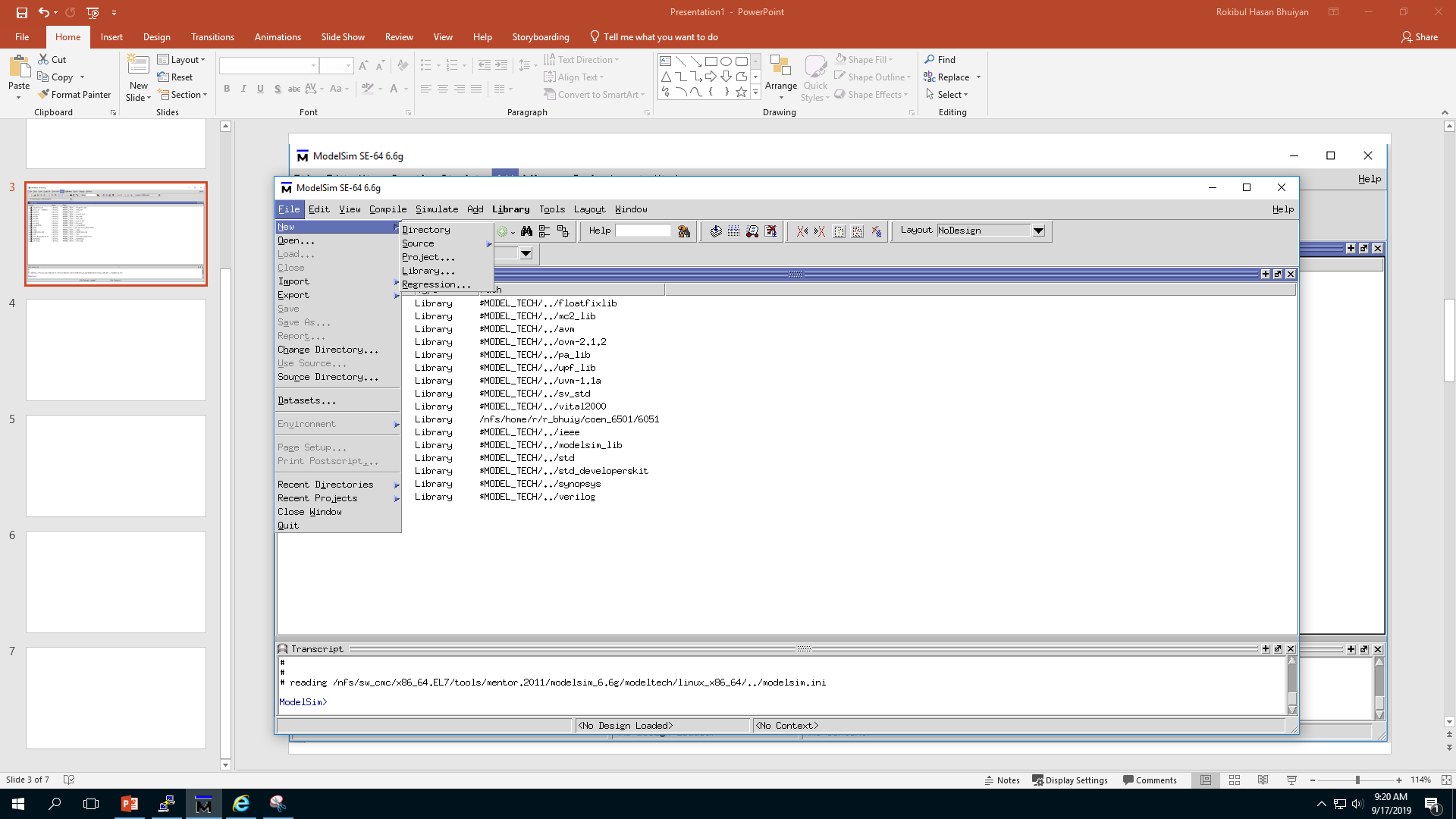 Go to file menu
Move your cursor to New 
Select project…
5
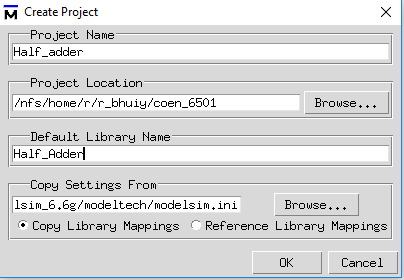 This window will pop up.
Fill Project Name
Fill Library name if you want to change 
  the name or it can be kept as work by default
Click OK
6
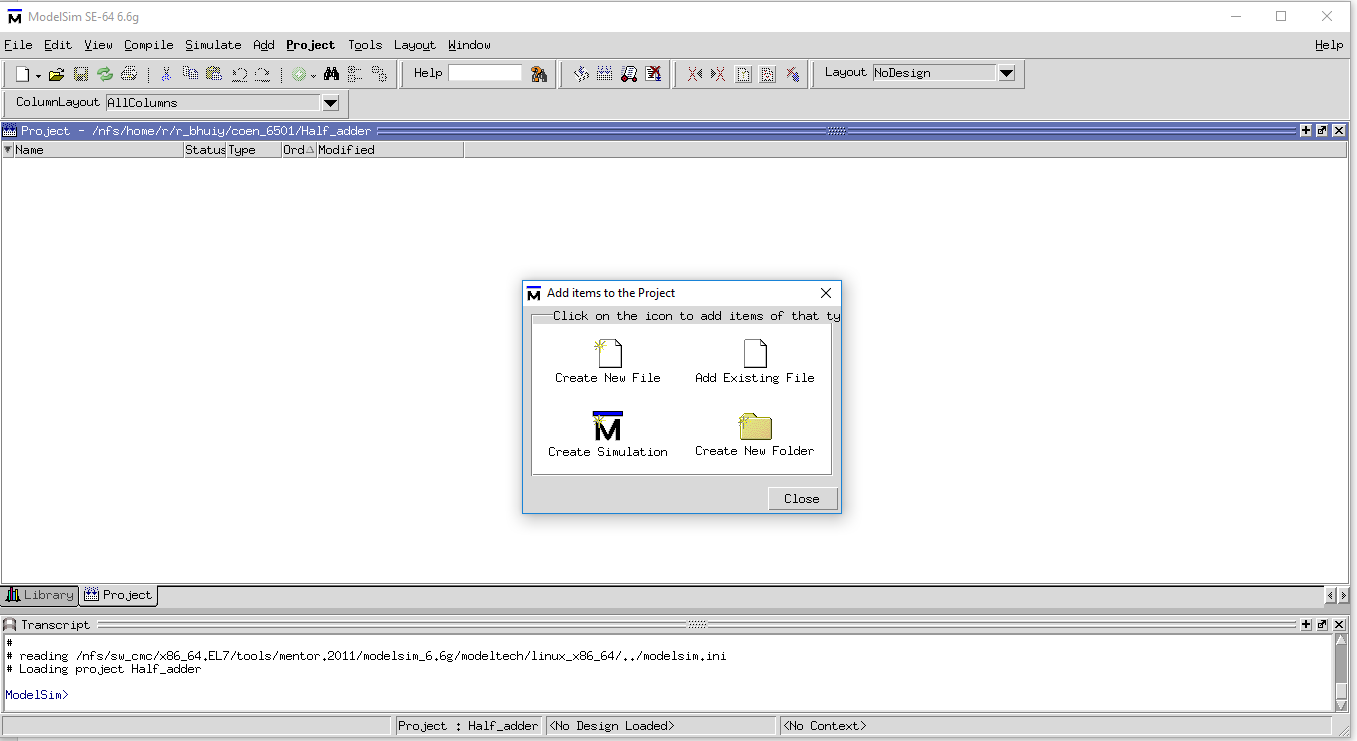 Click Create New File

If you have the files 
      already then click on 
      Add Existing File 
      and select the directory 
     or files you want to add
7
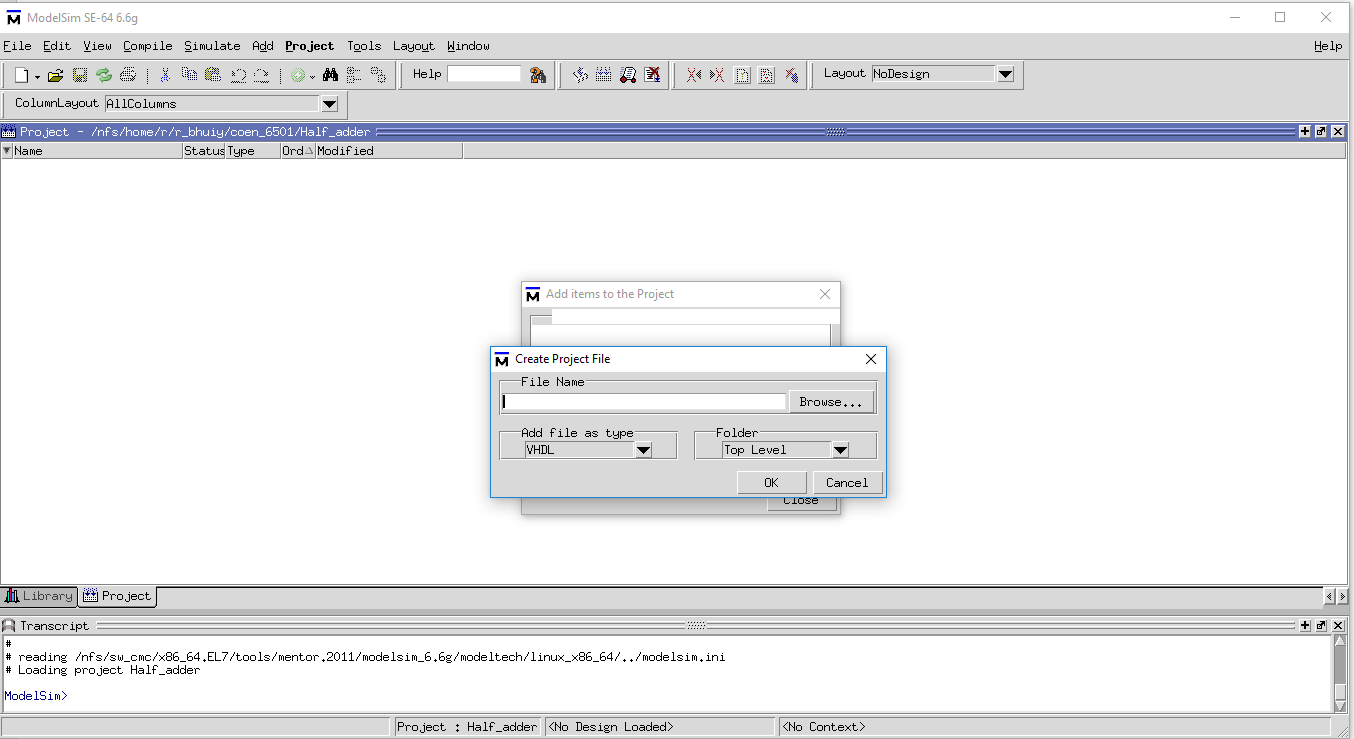 Put File Name
Click OK
8
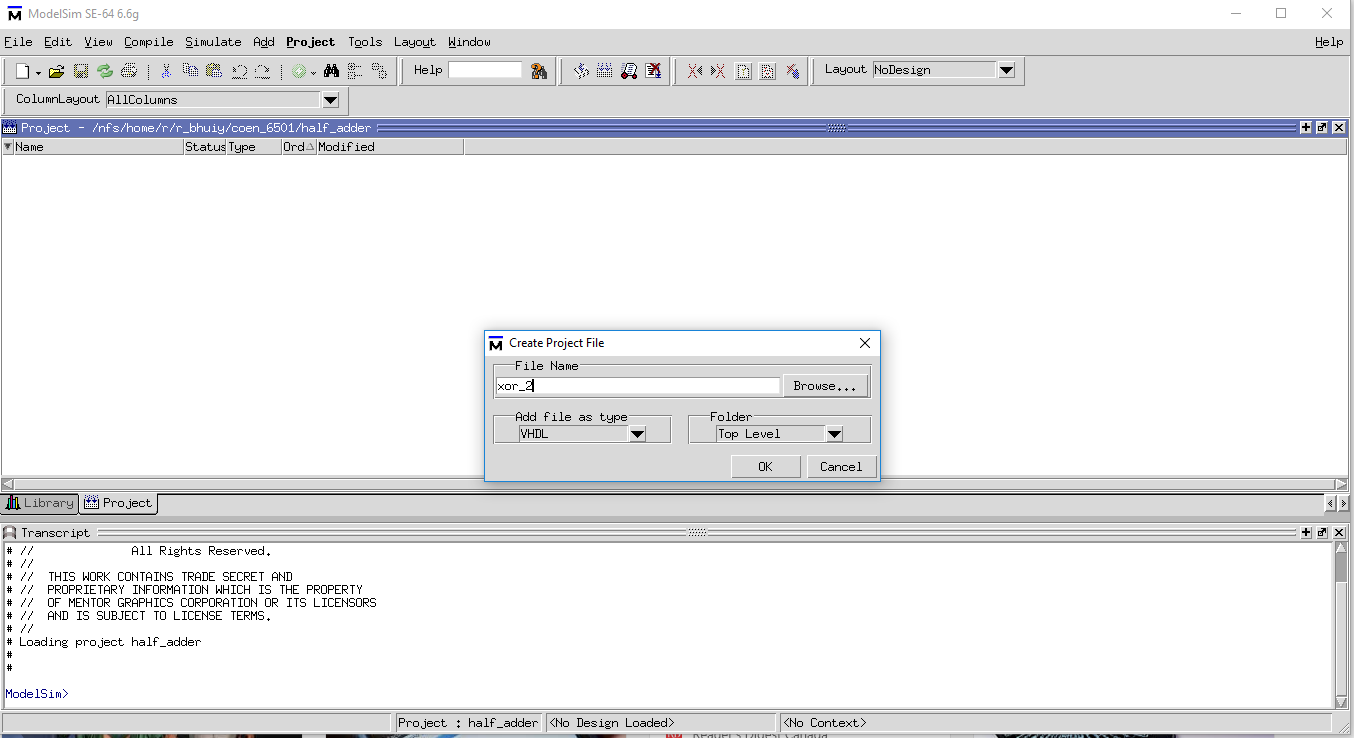 I am adding a Xor gate to 
project as I am building a half adder which has xor gate as component

**avoid naming file as xor,and,or only  as they are library functions. We can use 
And_1,xor_2 as names
9
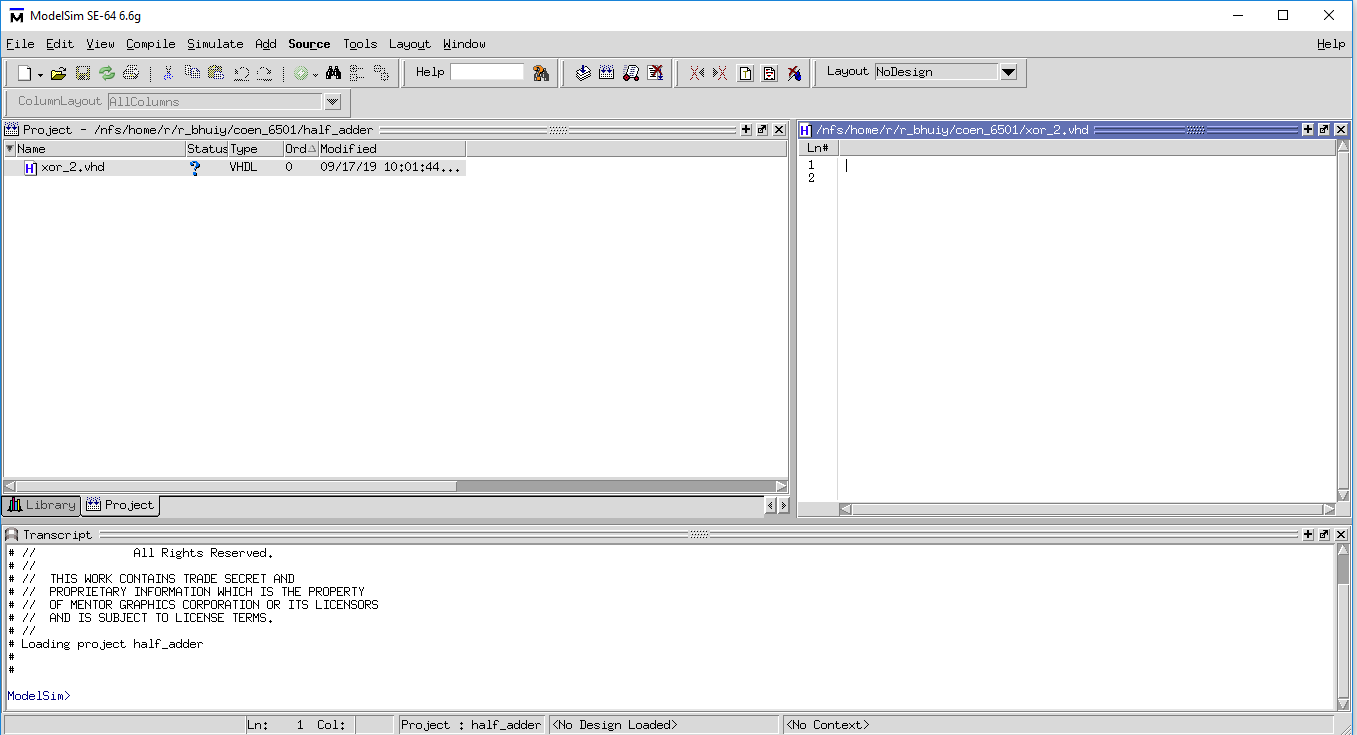 If you click twice on the file then 
a notepad will show up in the right 
where we have to write the code
Write your code here
10
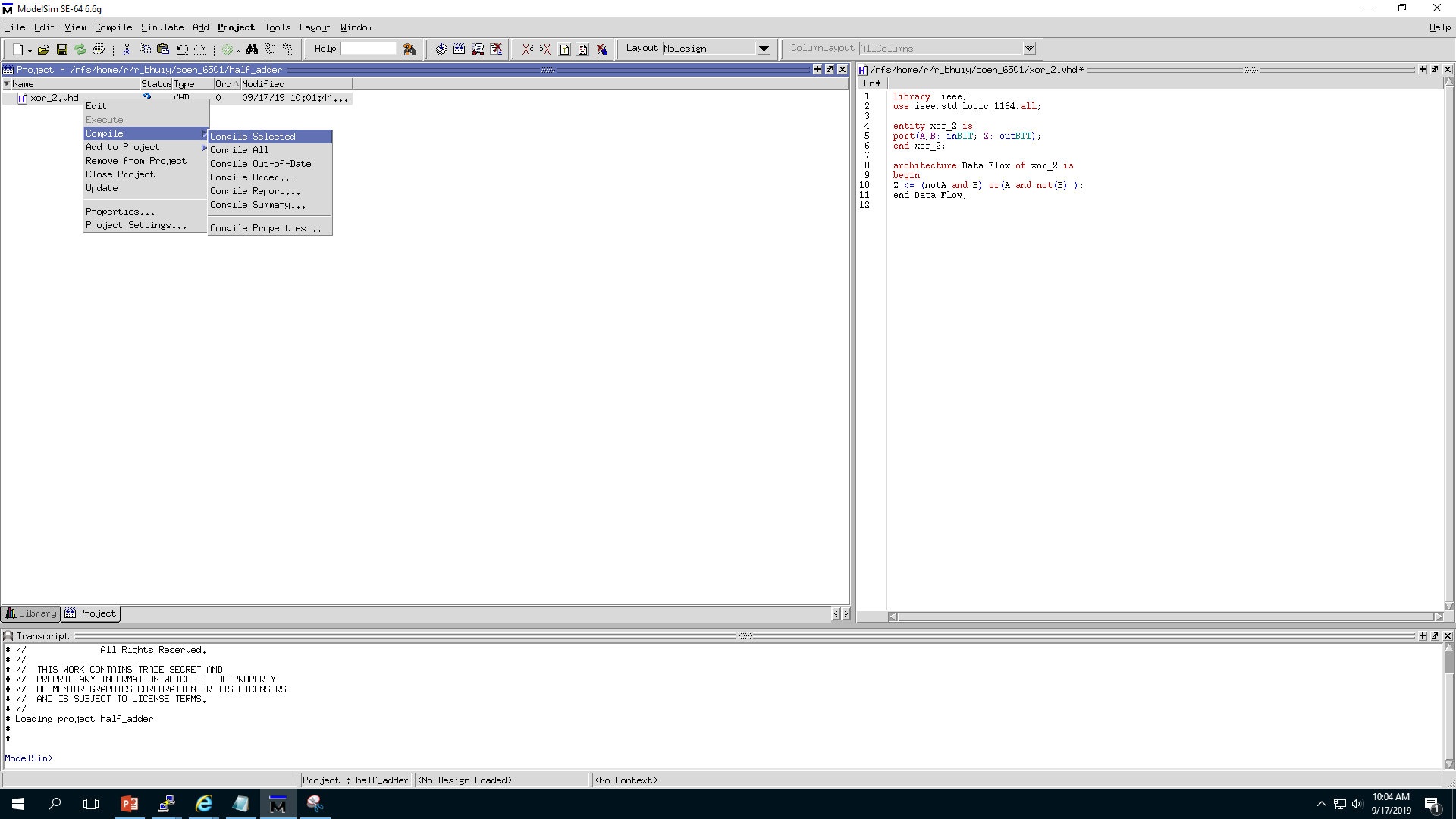 Can click on this icon to compile
or
You can right click on file name 
And select “compile Selected” option
11
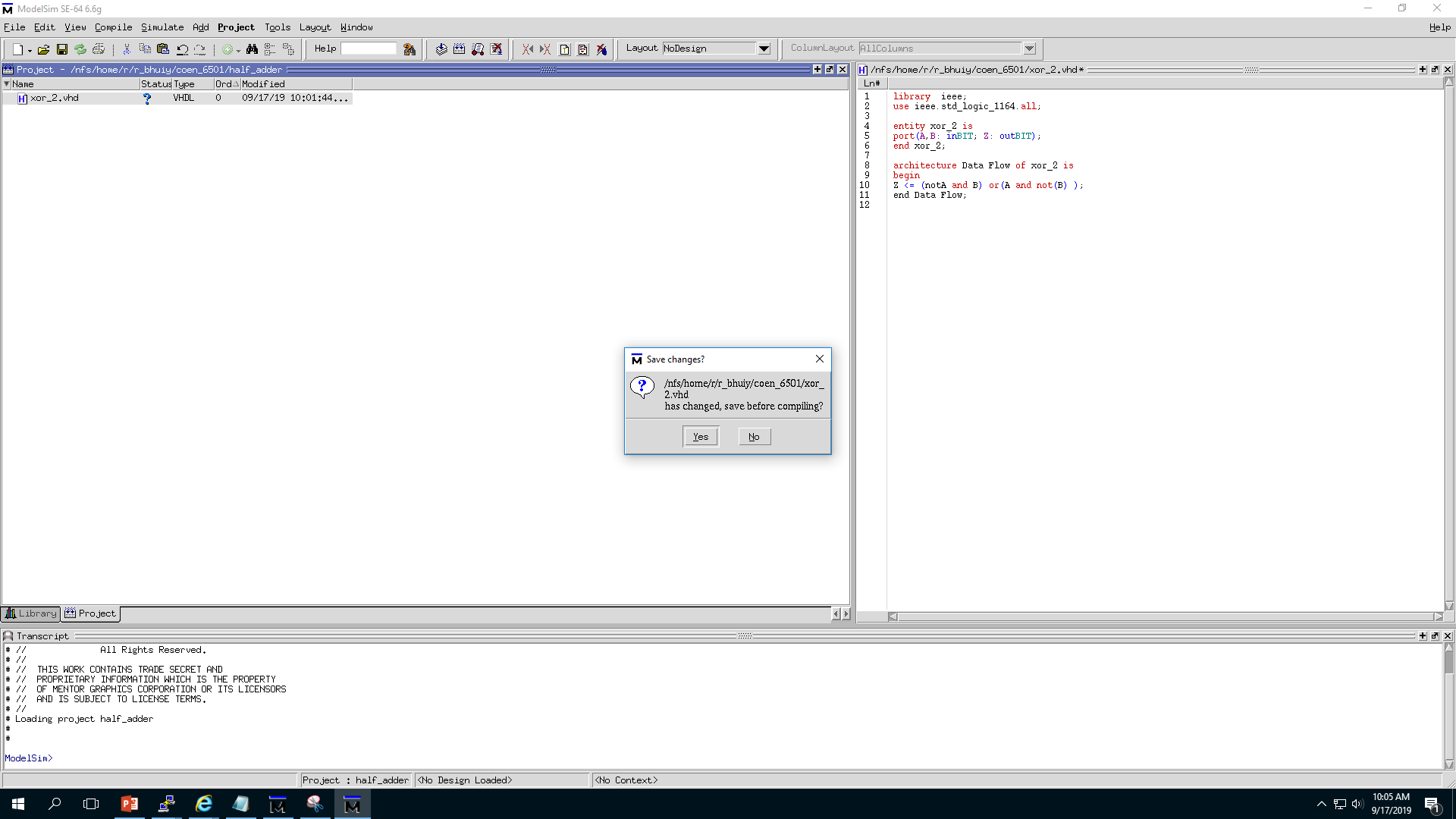 If you haven’t saved the file you will get this window to save your changes before compiling.
It is a good practice to save  the file after every change. 
Click Yes
12
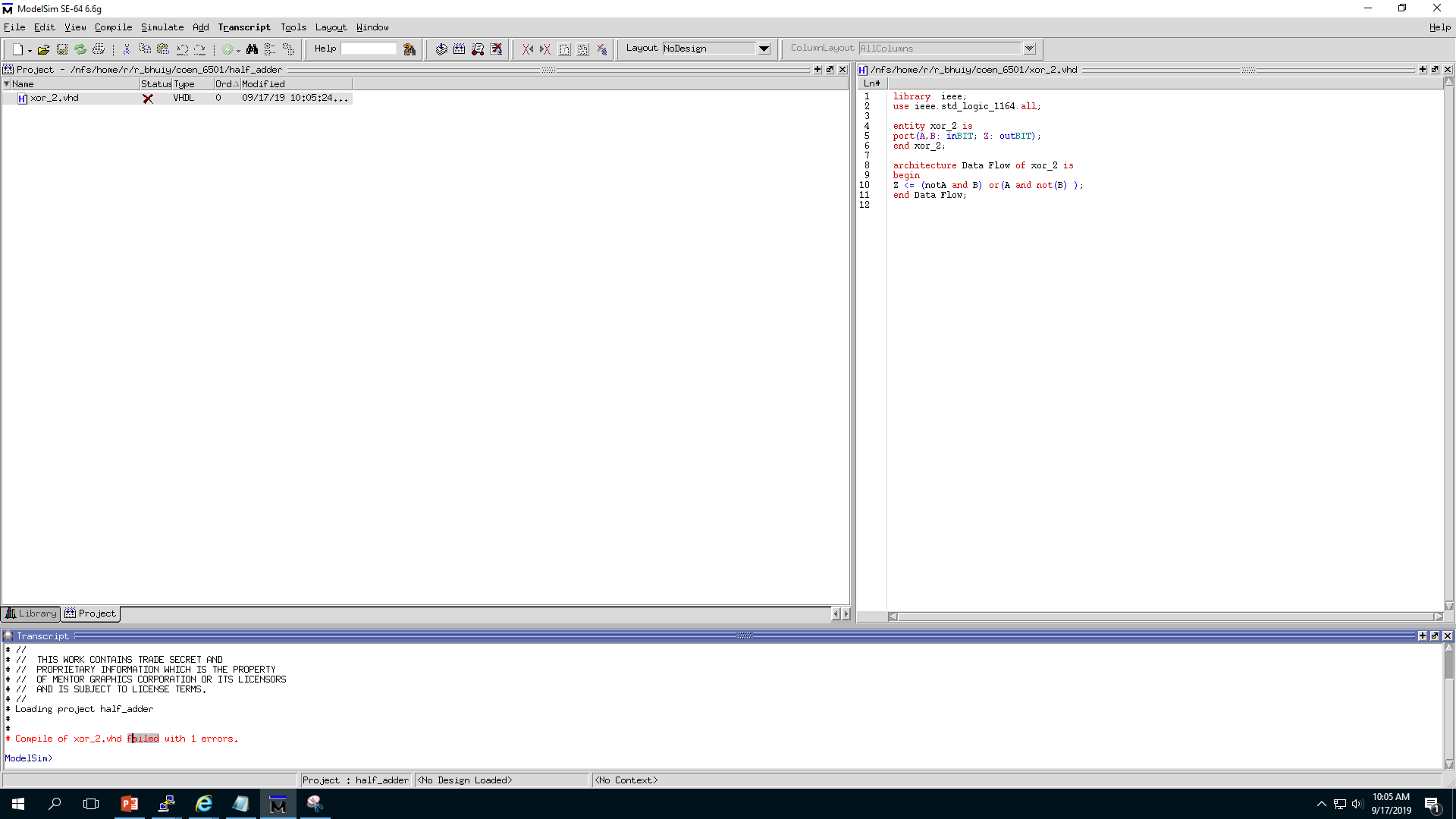 We have some errors in code. 
So, the compiler could not compile.
Click on this line twice to see errors in code
13
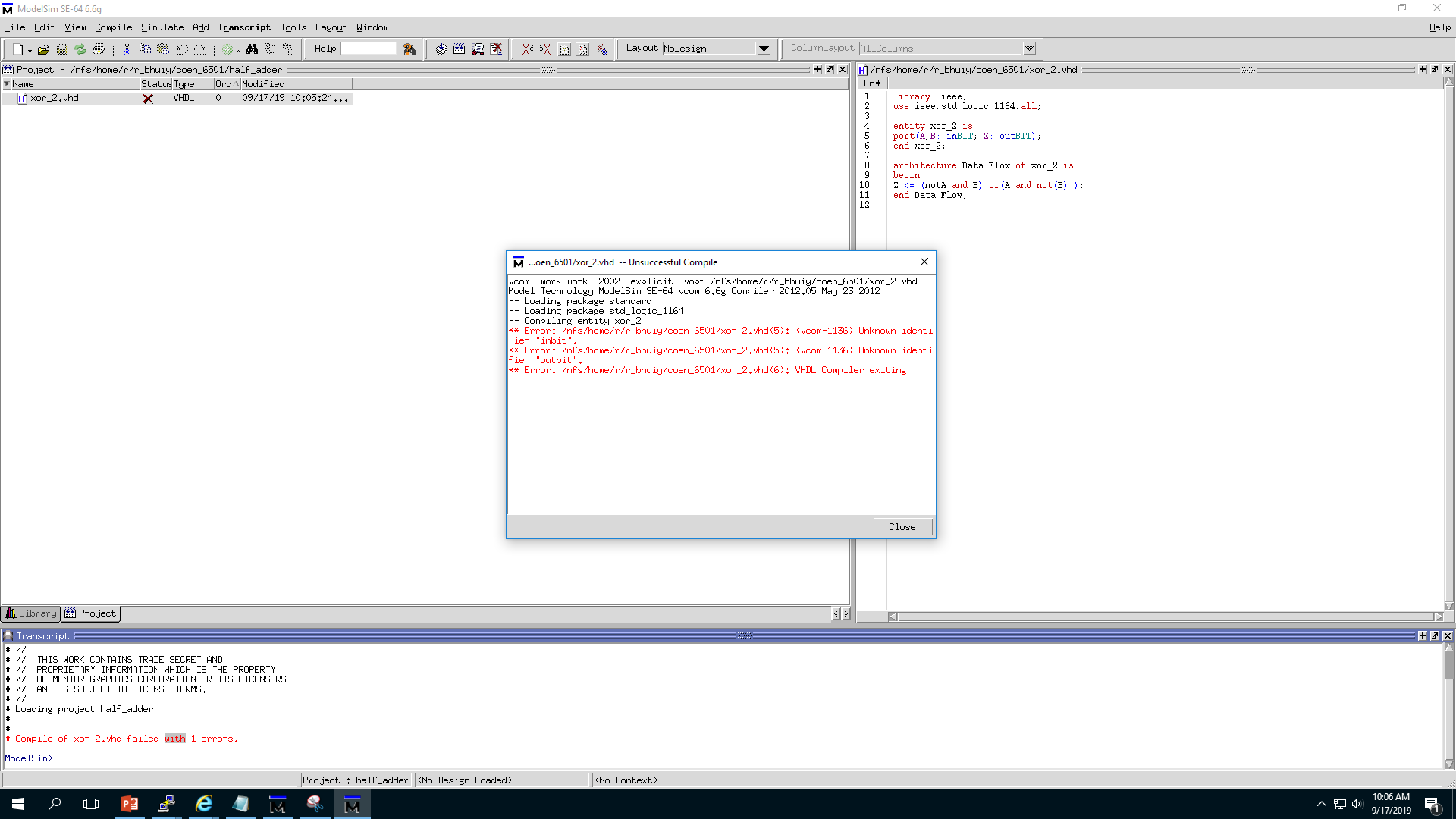 Here you can see the list of errors
14
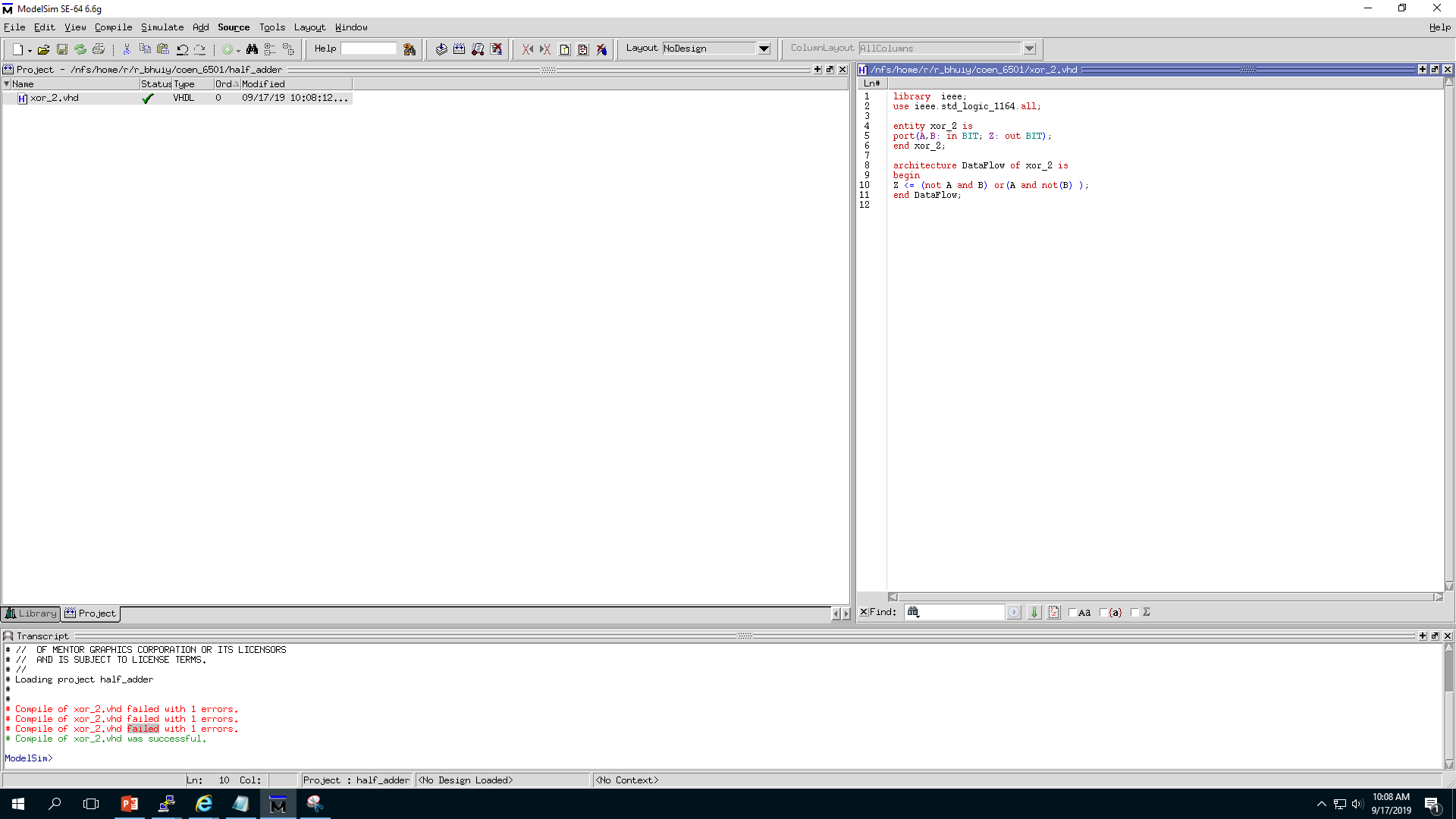 Status
Correct them and compile again.
You will get successful message in your 
Transcript window and also a green tick mark in status.
Transcript
15
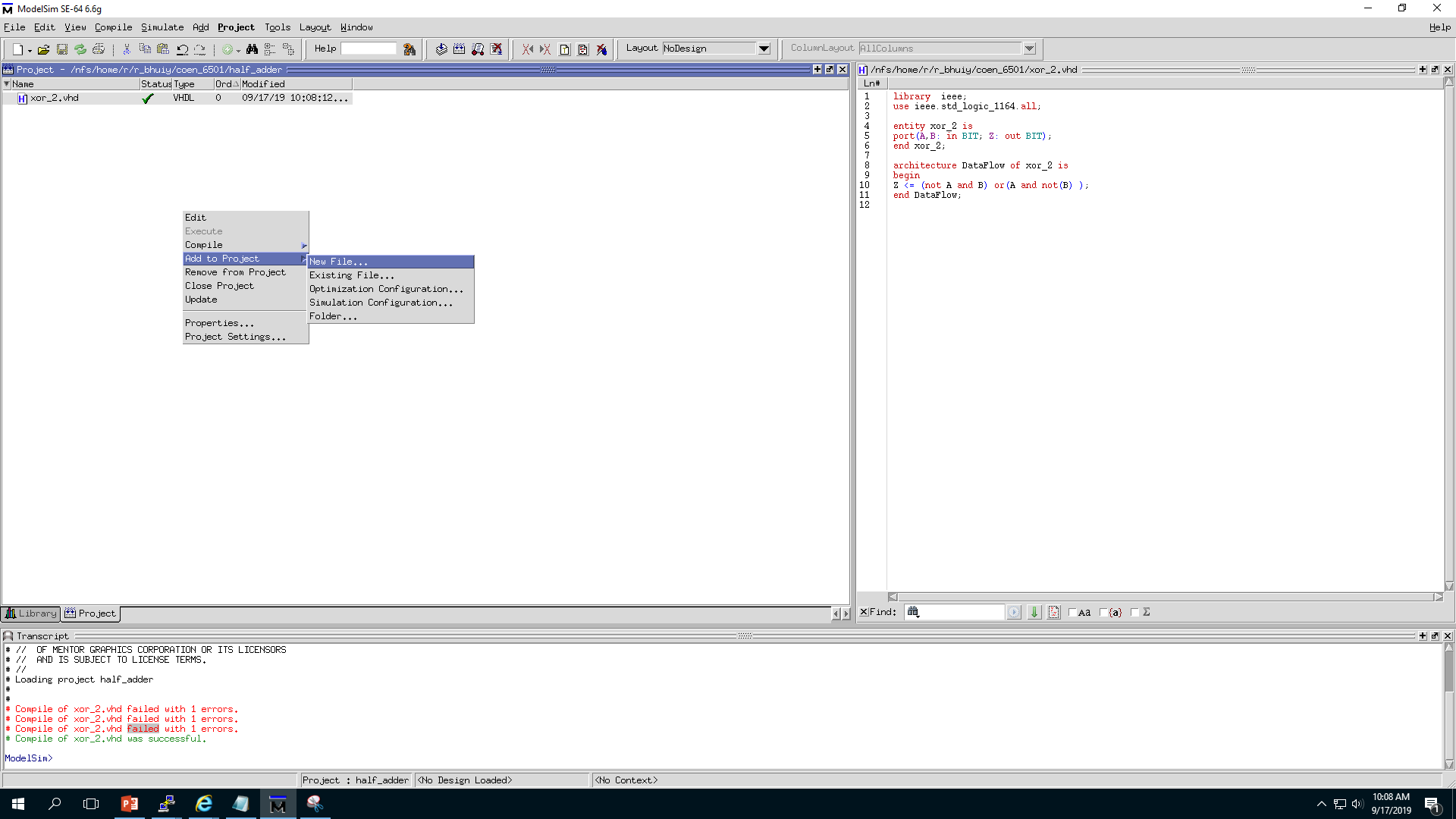 Now we are going to add component and gate 
along with main file Half adder.
You can also use this button to add new file
Right Click here in blank space and select “Add to project” and then “New File…” or “Existing File”
16
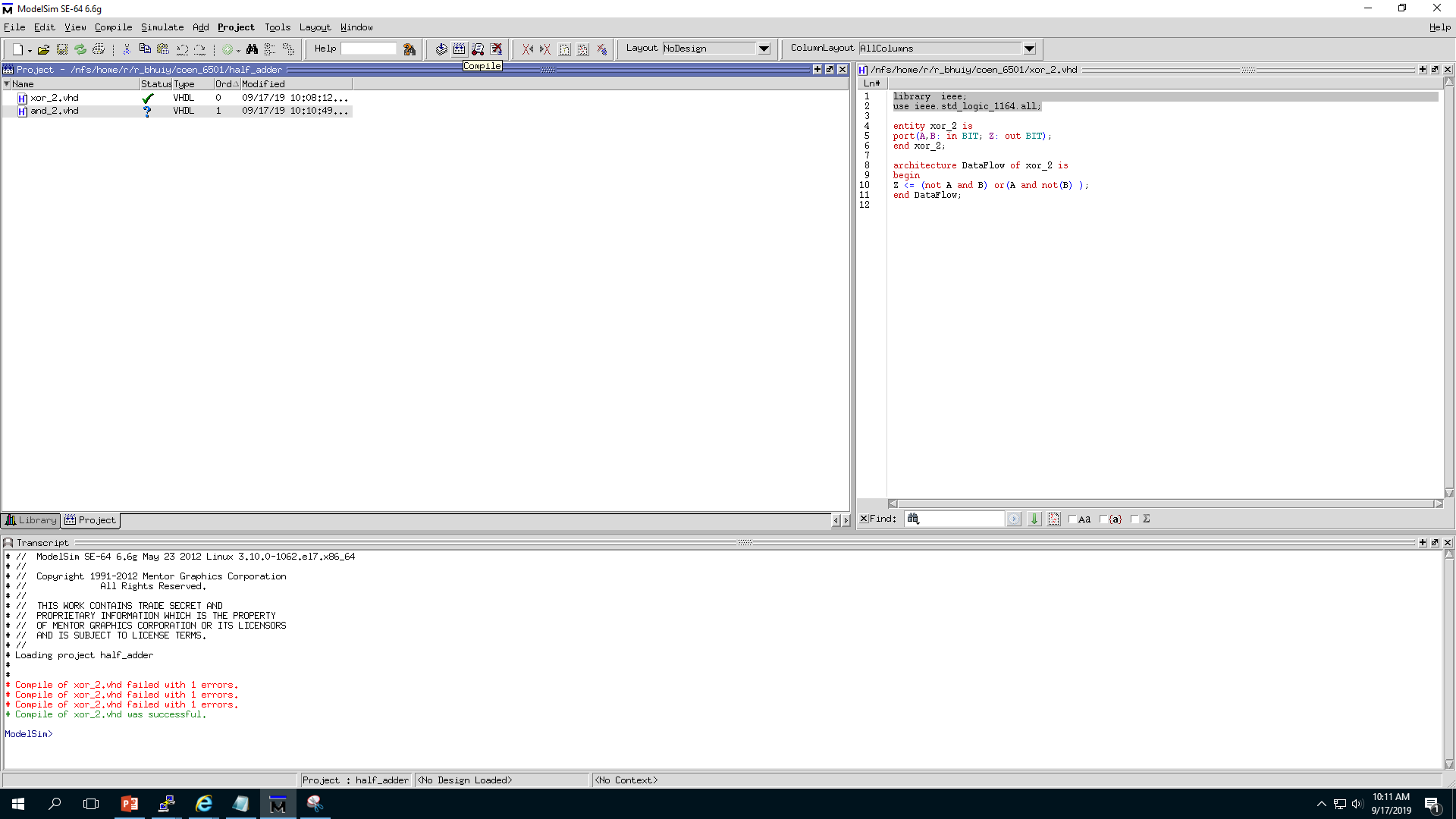 We have added and gate following the same procedure for xor gate
17
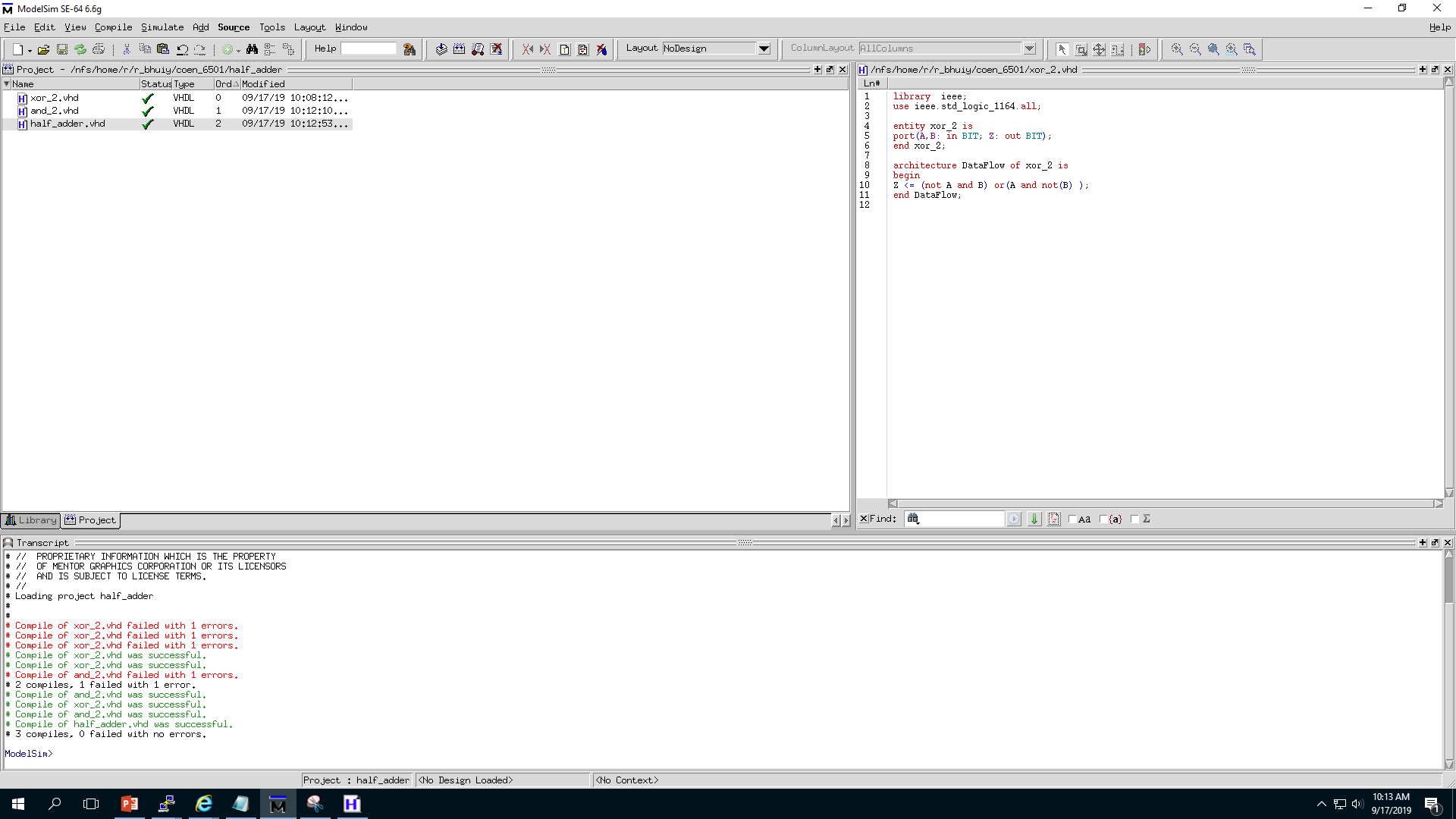 You can use this button to compile all files in project or follow the procedure how you have compiled xor_2 file . Just select “compile all” option.
We have added half adder file and compile all
18
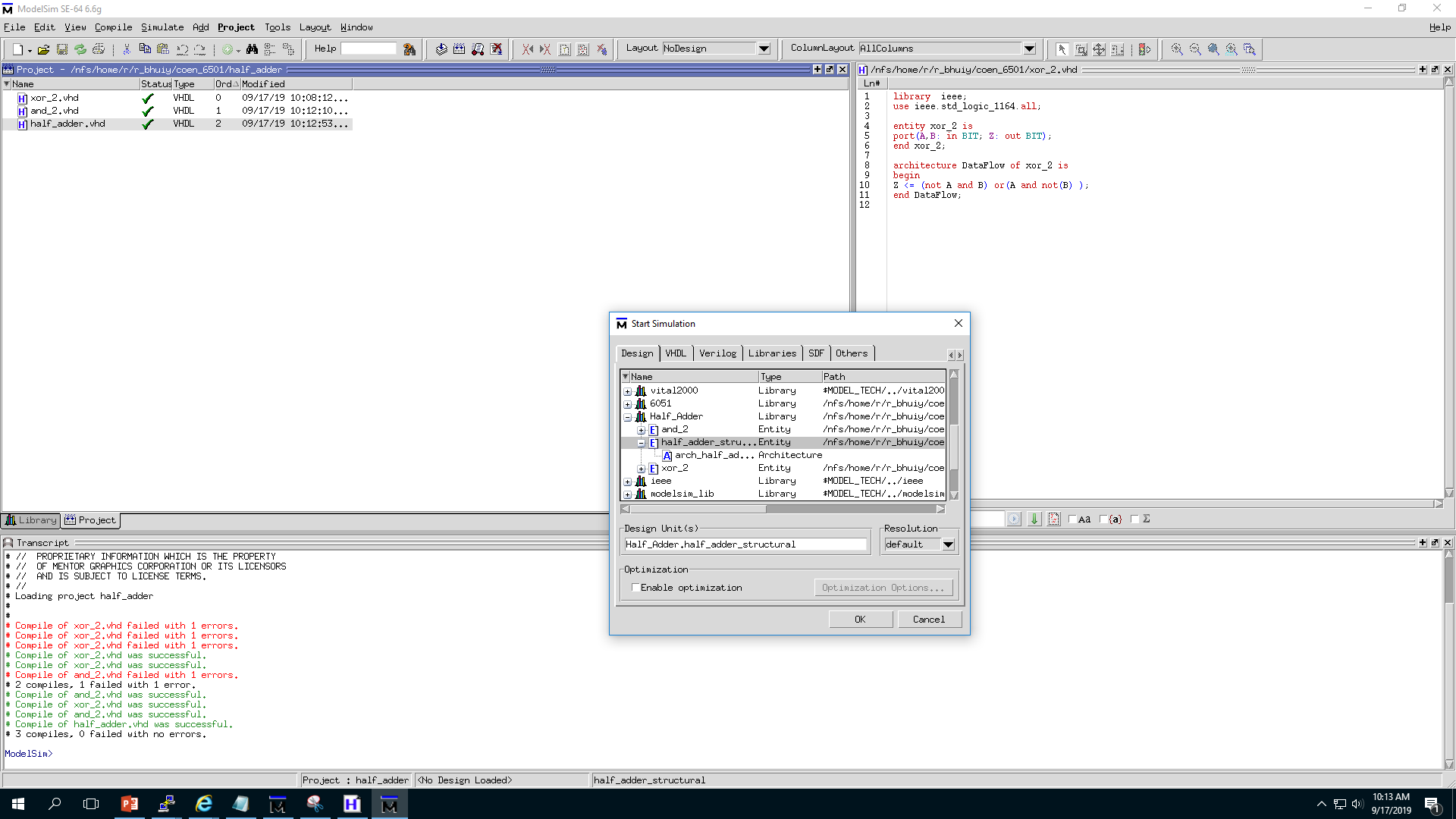 Click on this one to go to Start simulation window
You can also use Simulate 
To go to Start simulation window
1.Expand the library
2. Choose the file you want to simulate and click OK
19
Alternative method to simulate or page 18 is in next page
20
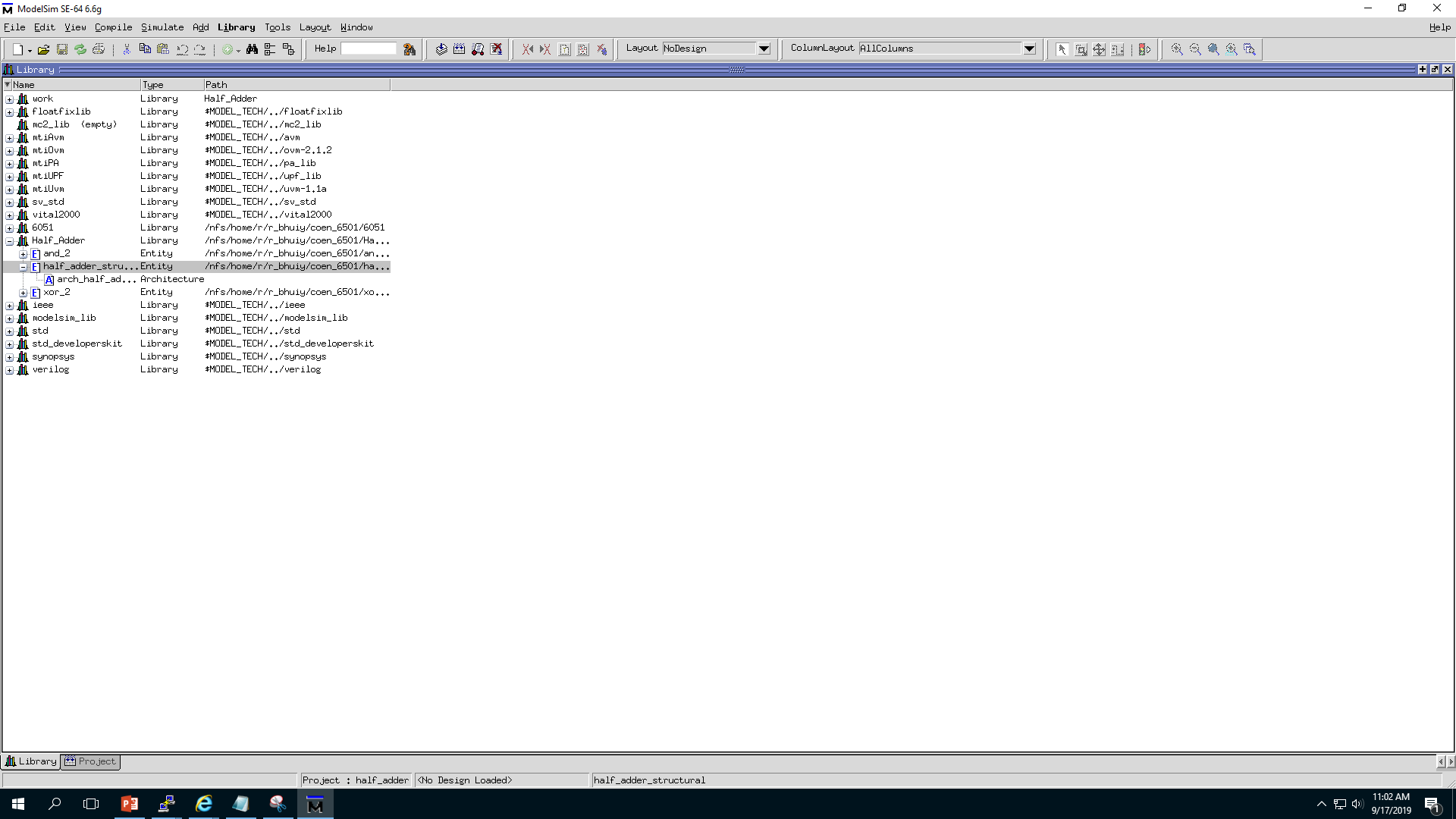 2. Select the file  and double click
1. Click here to open library directly
21
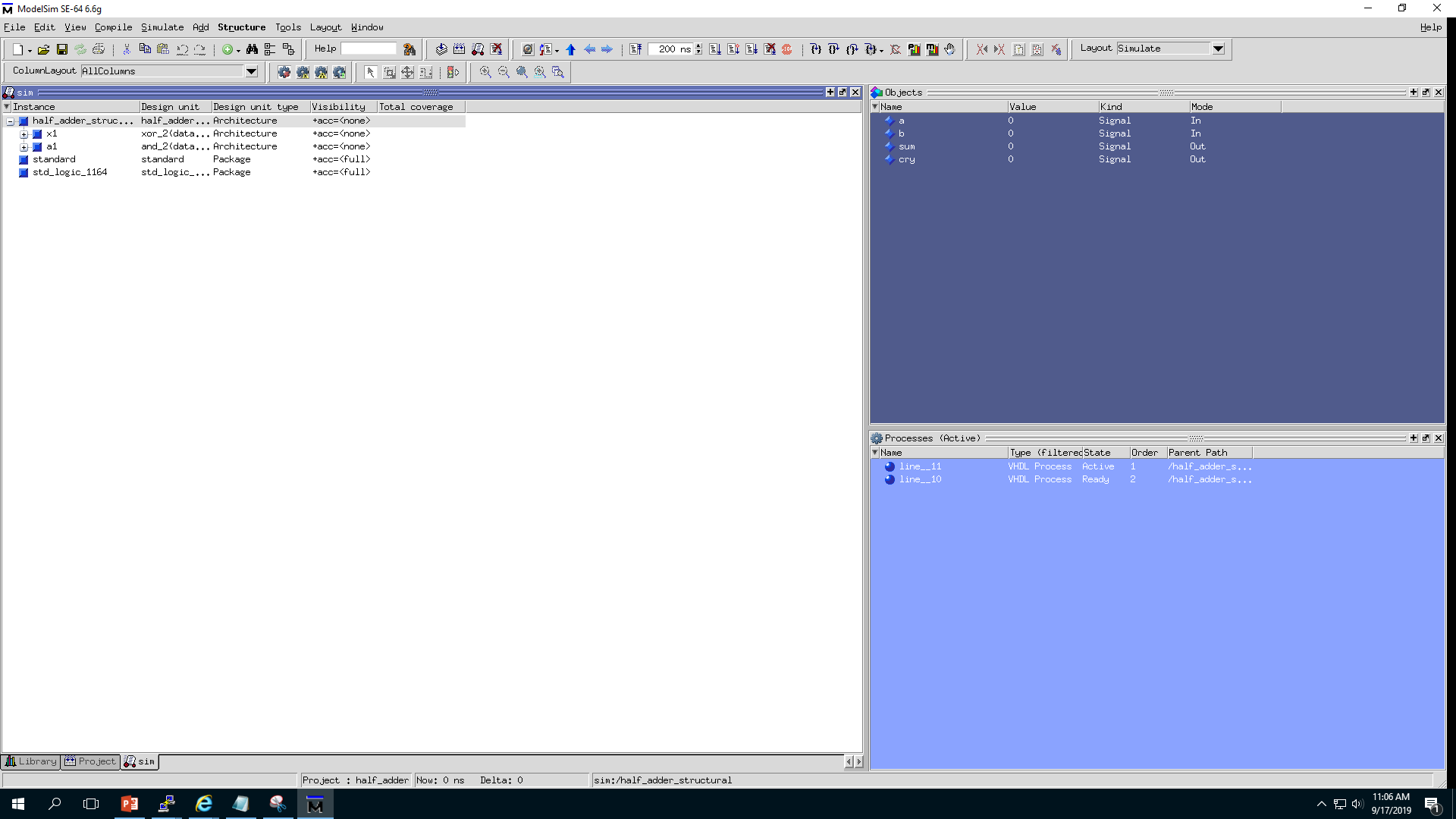 You can see input output of the design
This window will pop-up
22
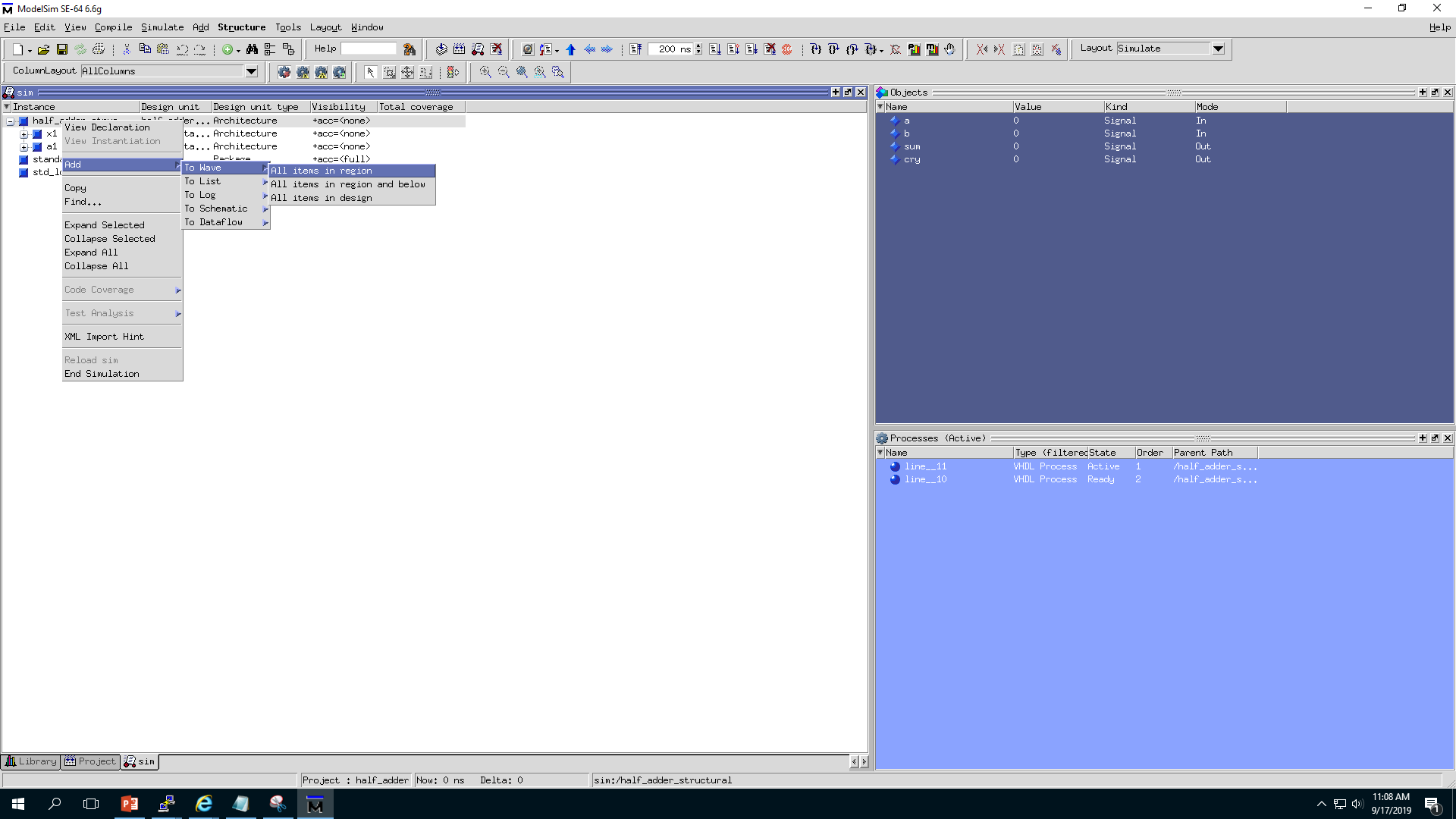 1.Right click on the file name “half_adder_structural”
2.Add 
3. To wave
4.All items in region
Now we have added all the input and outputs in the waveshape
23
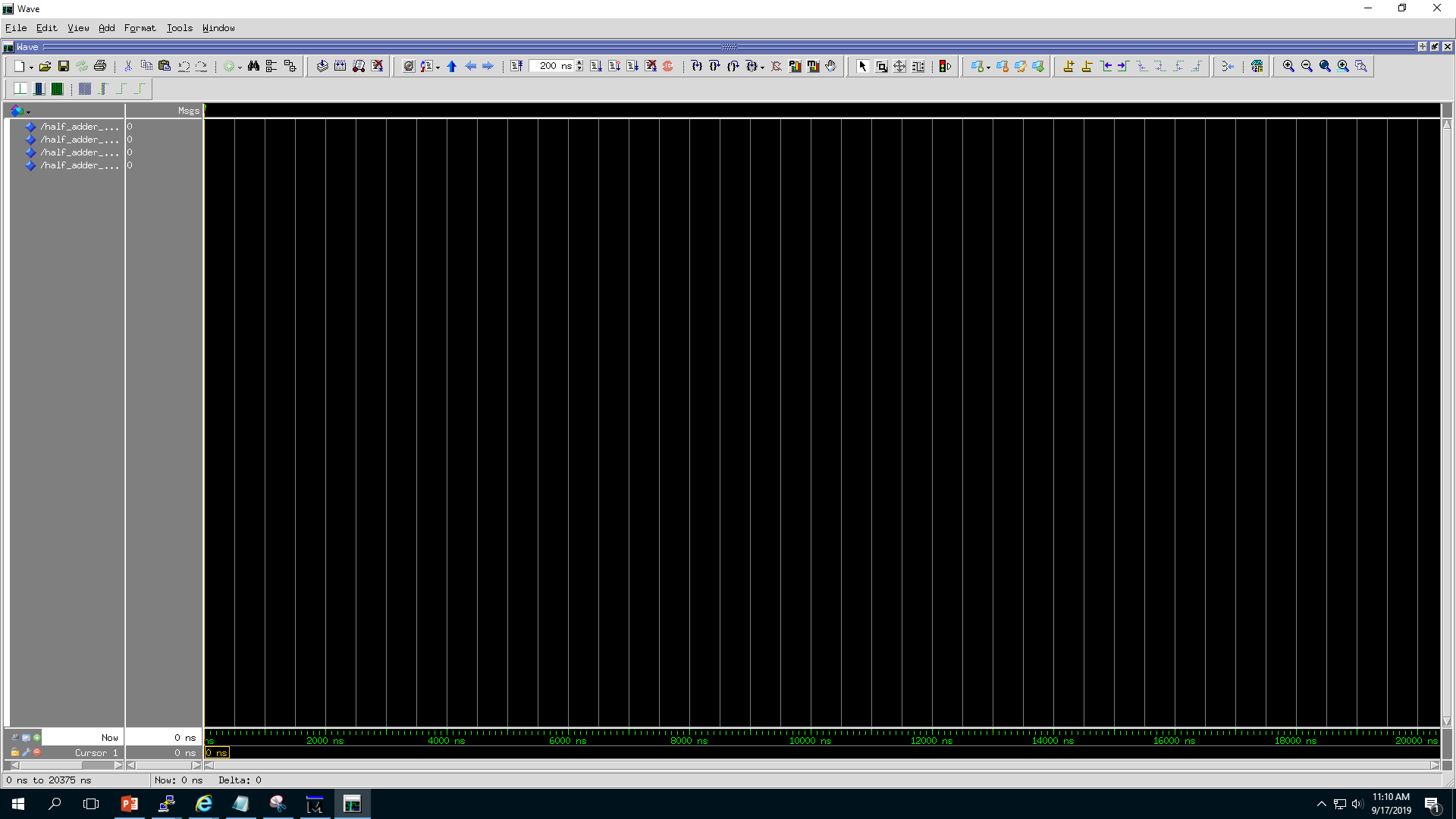 This one run the simulation for all the test cases if you have a testbench.
This one is the simulation time. You can change it
This one will run the simulation for specified time cycle such as 200ns which is written in simulation time.
24
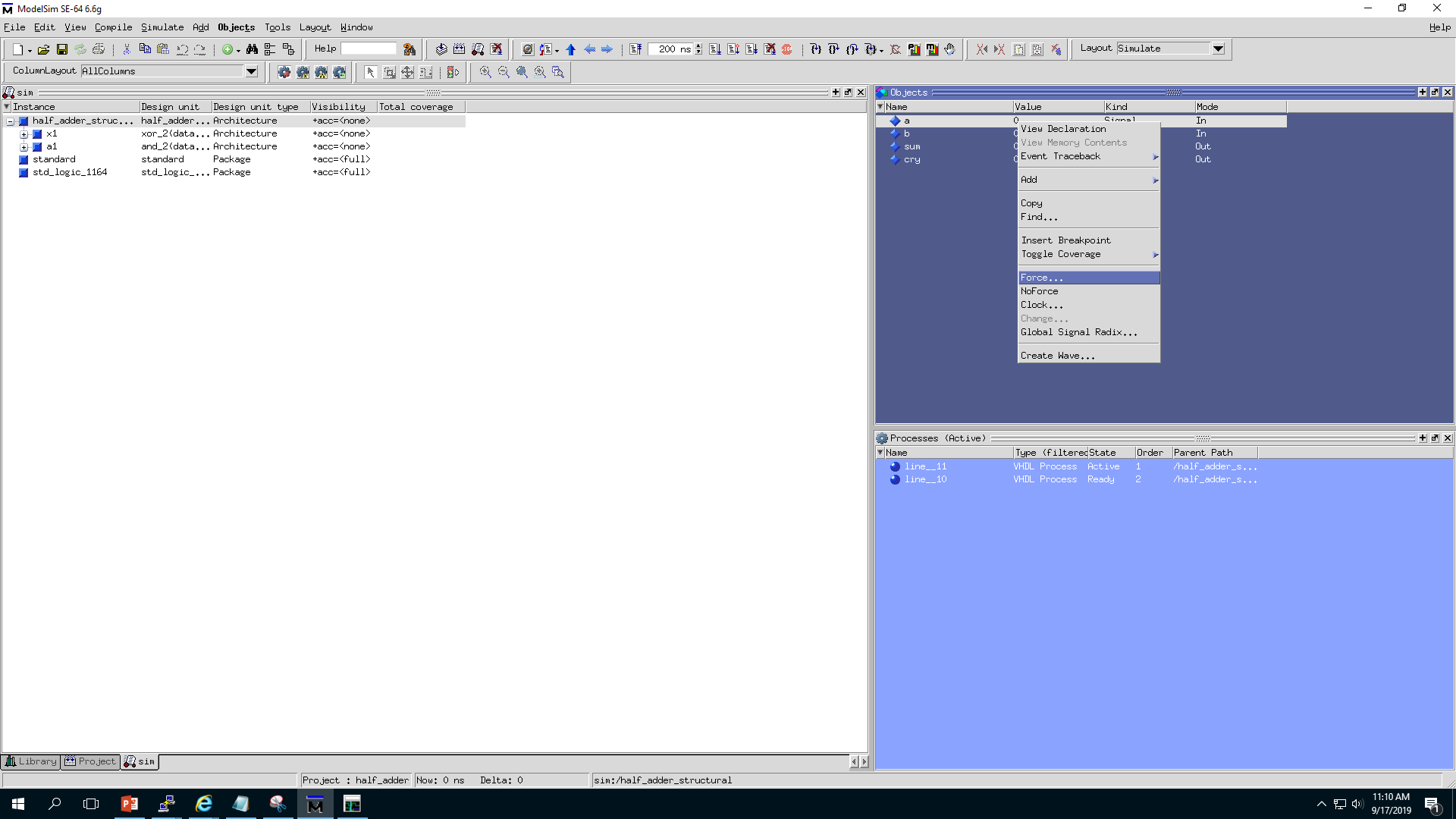 Right Click here on “0” to get this options
Now we would give some input values to see output using “Force..” option
25
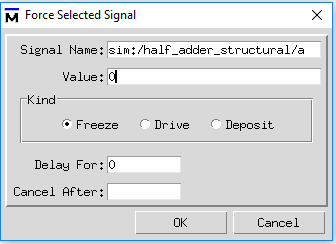 Change the value. I am changing it to “1”.
Press OK
26
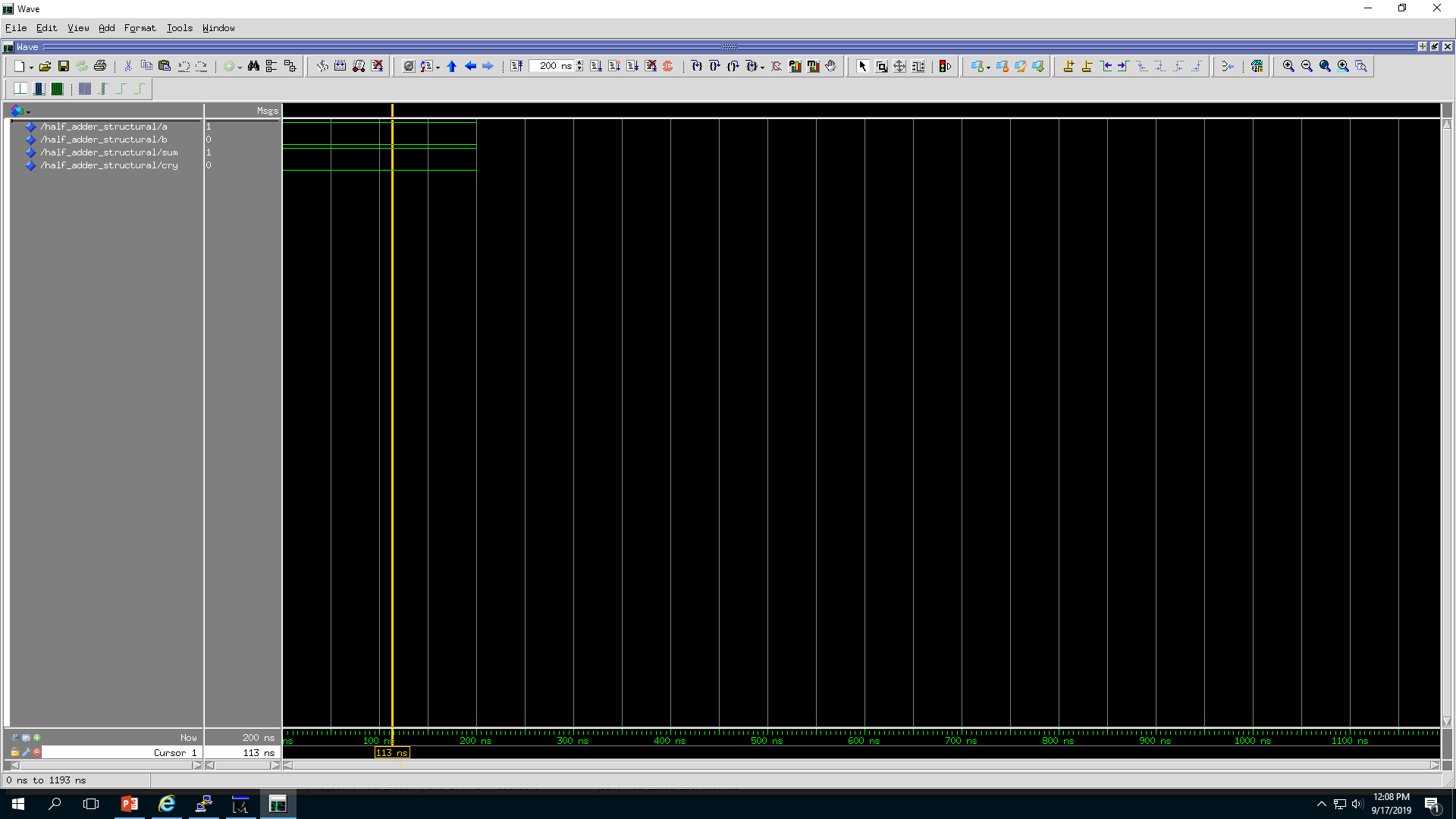 Input and  outputs
Current value on 113 ns
So I have forced value of a to be 1 and value of b to be 0.  Then I run it for  200ns . 
We can see that the output we got are sum=1 and cry=0.
27
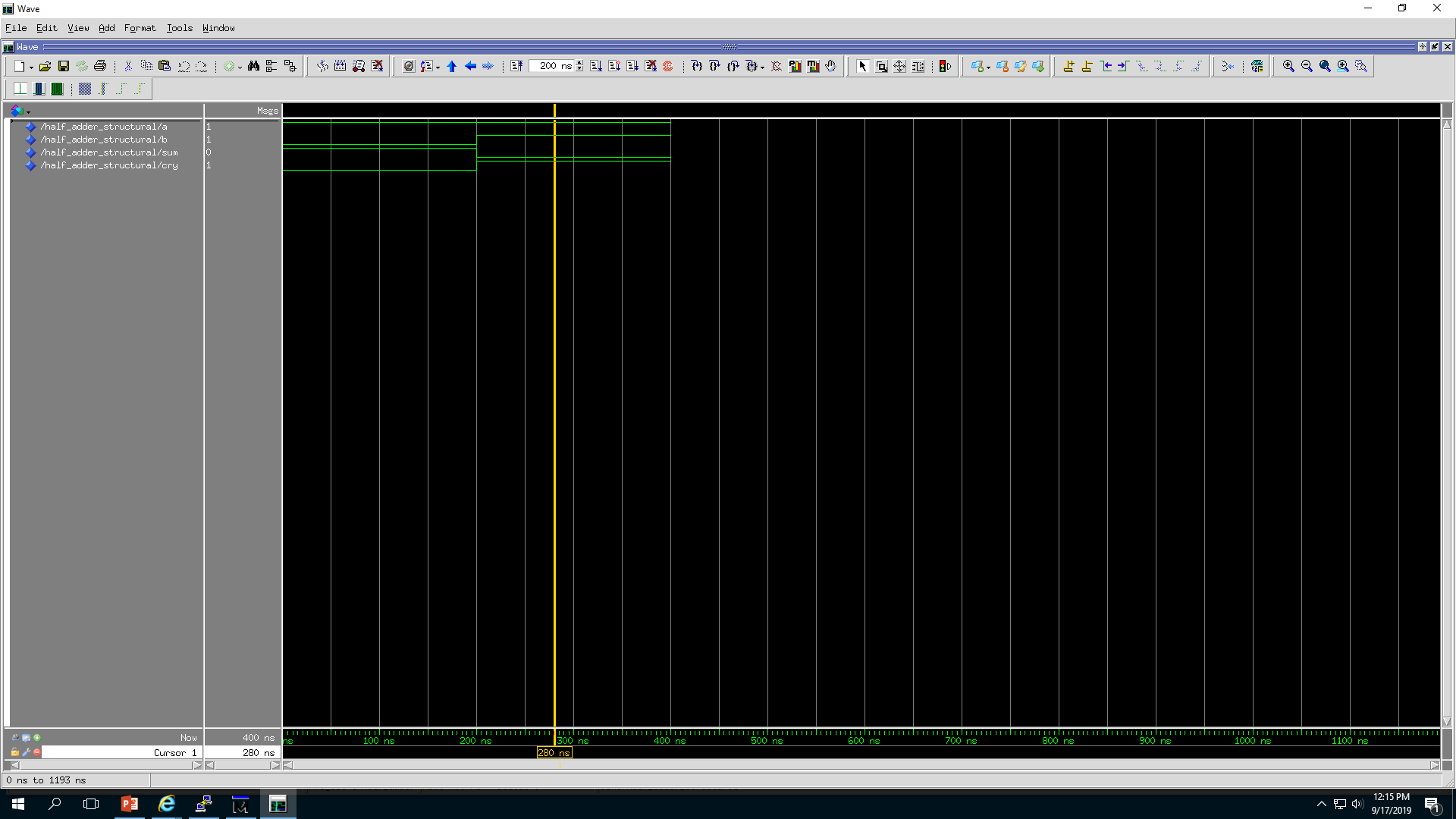 So I have forced value of a to be 1 and value of b to be 1.  Then I run it for  200ns .which will start from 201 ns and finish at 400ns.  
We can see that the output we got are sum=0 and cry=1 for that cycle.
So it is supporting truth table of half adder circuit
Click anywhere in this space  to see the input output values for that time.
28
Further Reading: How to use testbench to simulate half adder circuit

Contact: rokibulhasan@iut-dhaka.edu 

Ref:
1. https://users.encs.concordia.ca/~asim/COEN_6501/Lecture_Notes/L7_Slides.pdf
2. https://upload.wikimedia.org/wikipedia/commons/thumb/d/d9/Half_Adder.svg/1920px-Half_Adder.svg.png
29